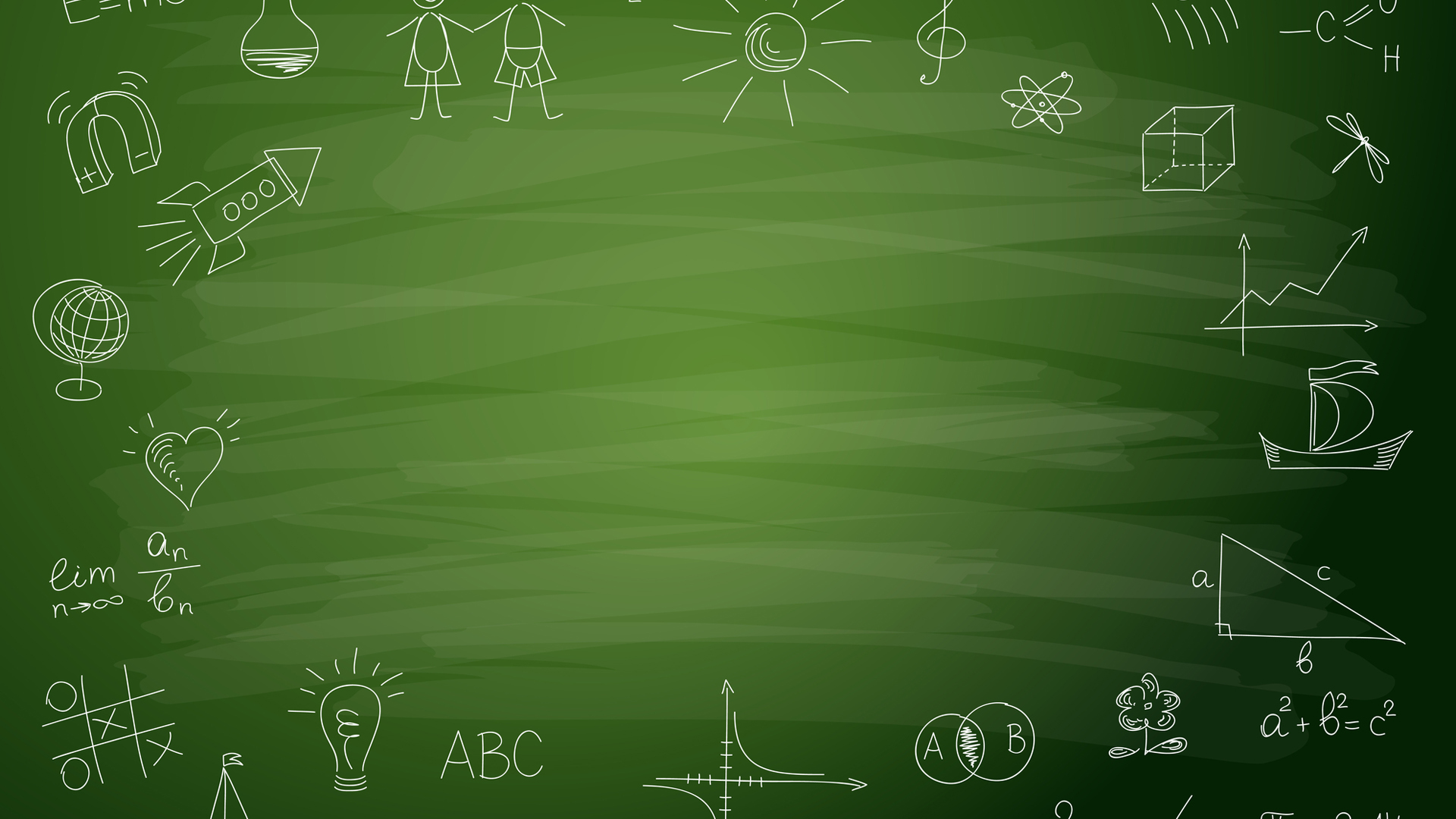 01.03.21
Классная работа.
Тема: Определение геометрической прогрессии. Формула n-го члена геометрической прогрессии.
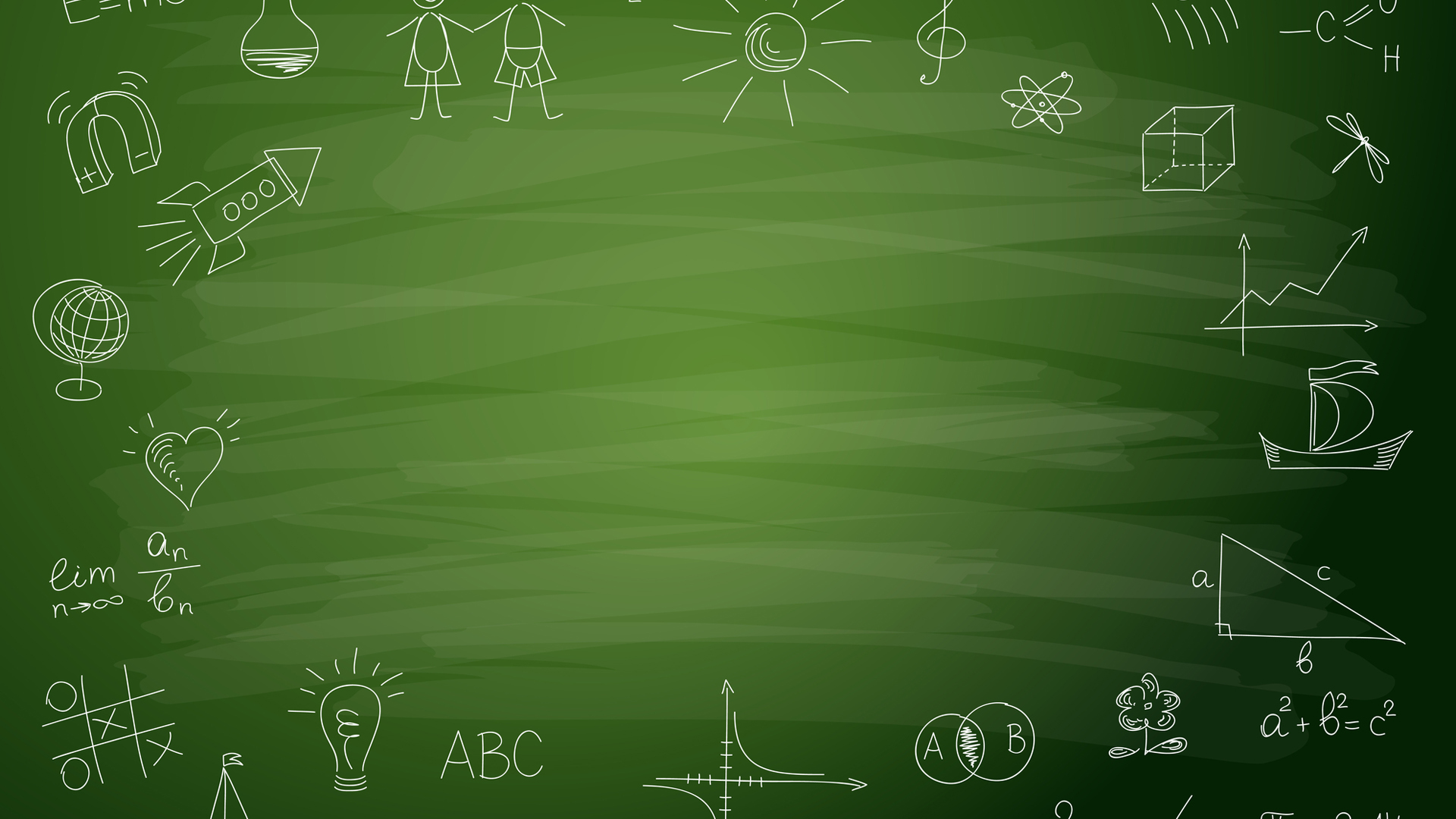 Задача №1
Вкладчик положил в банк 5000 р. на счет, по которому сумма вклада ежегодно возрастает на 8%. Какая сумма будет у него на счету через 6 лет?
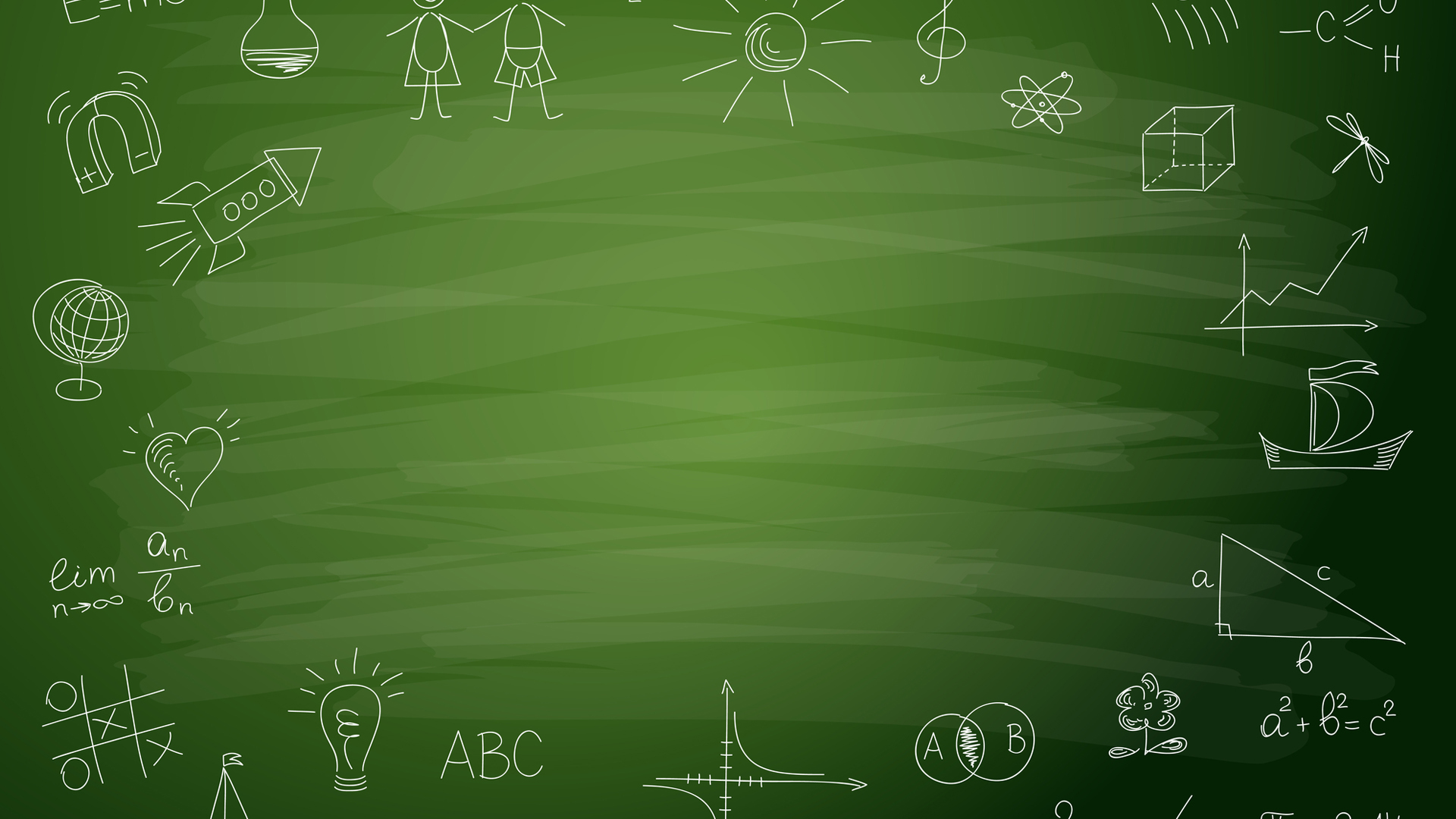 №642
В равносторонний треугольник, сторона которого равна 16 см, вписан в другой треугольник, вершинами которого являются середина сторон первого. Во второй треугольник таким же способом вписан третий и т.д. Докажите, что периметры треугольников образуют геометрическую прогрессию. Найдите периметр восьмого треугольника.
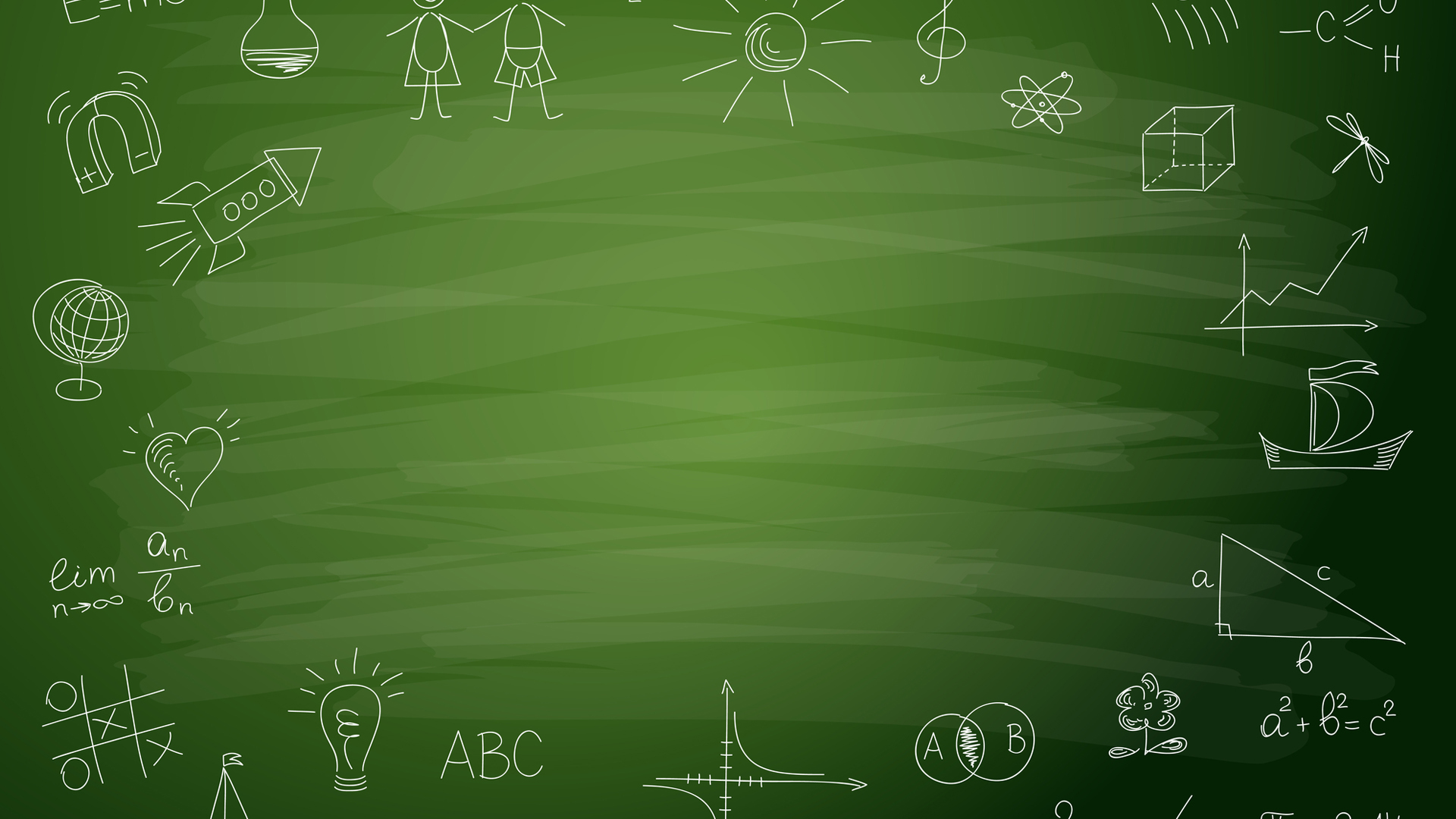 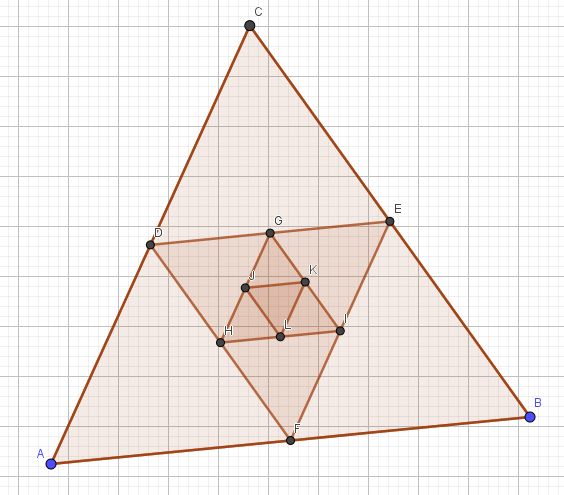 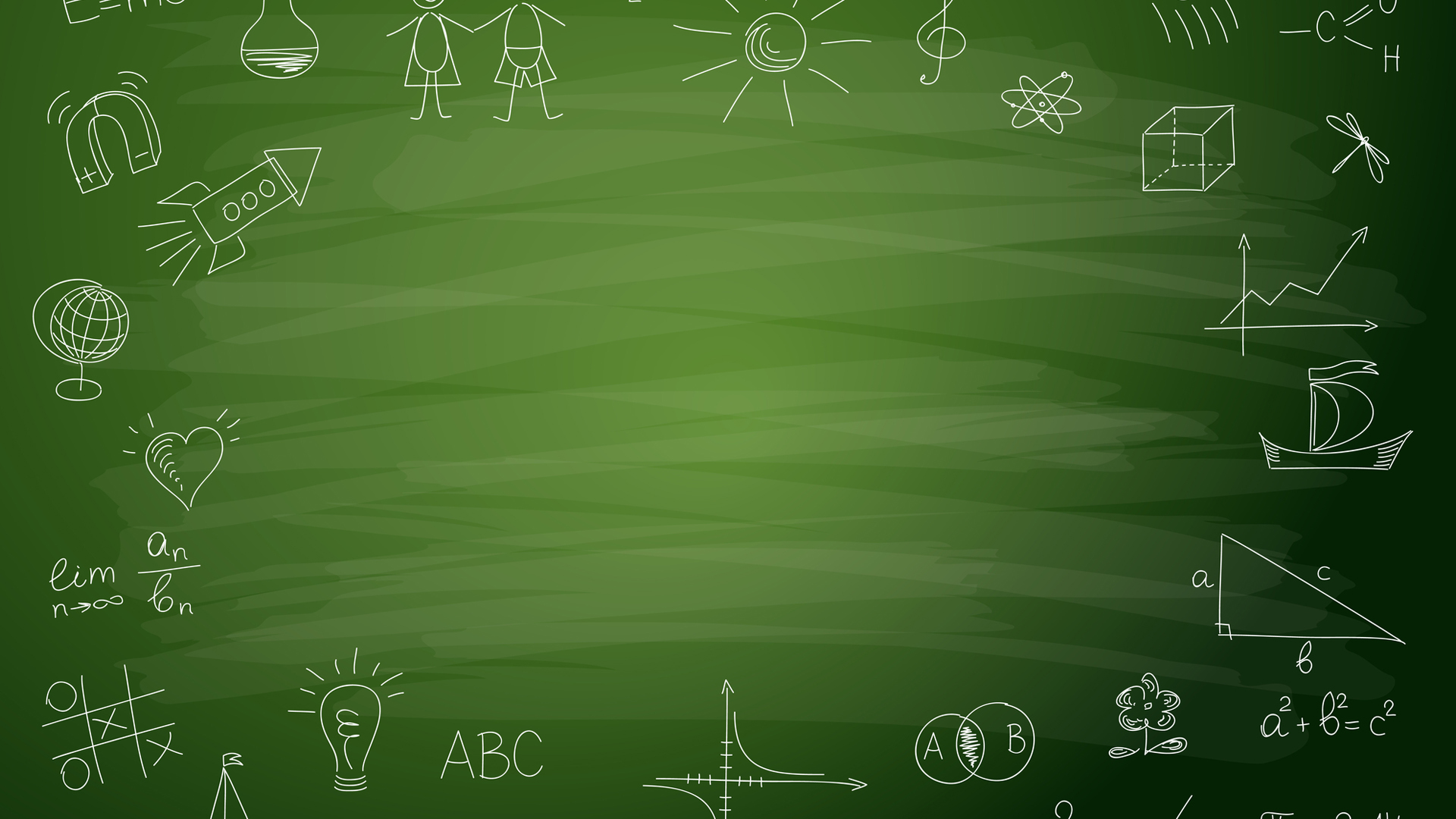 Задача №2
Бактерия за 1 секунду делится на три. Сколько бактерий будет в пробирке через 5 секунд? 
Ответ: 81.
Задача №3
Имеется радиоактивное вещество массой 256г, масса которого за сутки уменьшается вдвое. Какова станет масса вещества на вторые сутки? На третьи? На пятые? 
Ответ: 128 г;64 г; 16 г.
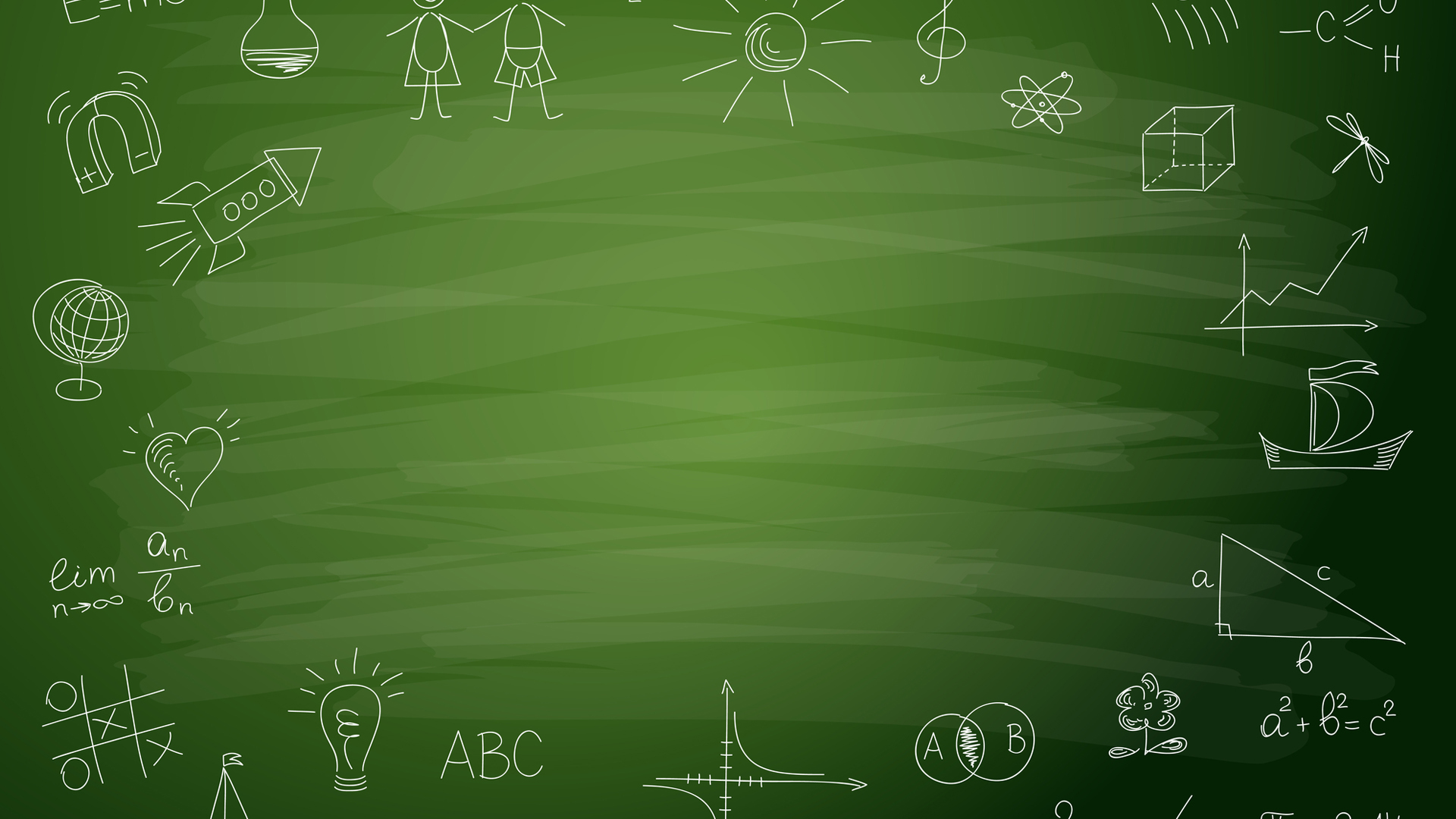 Спасибо за урок!